Hello children
Here there are some activities: let’s have fun together!
Here we are!
Hi! I’m your teacher Sara
 ( Rosaria). 
Today we are going to talk about food.
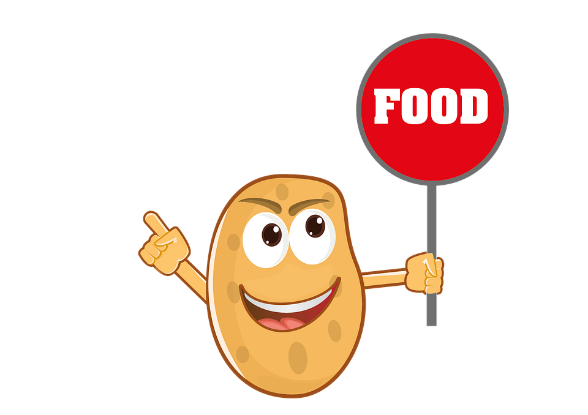 Let’s start!
Healthy              unhealthy            Healthy                 unhealthy
Are you ready for a pic-nic? What is in your basket? Look and answer.
I have got a BOTTLE/CARTOON of milk.

I have got SOME eggs.

I have got SOME fruits.
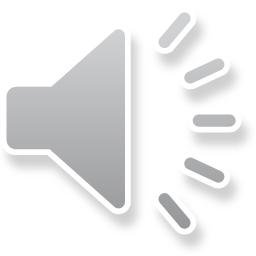 Immagini e canzone presa dal web
Make a sandwich!
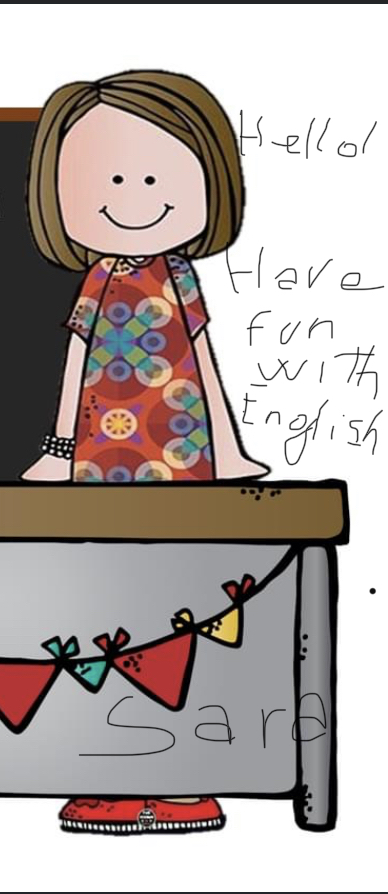 Let’s fly to London
We leave Catania---direction London
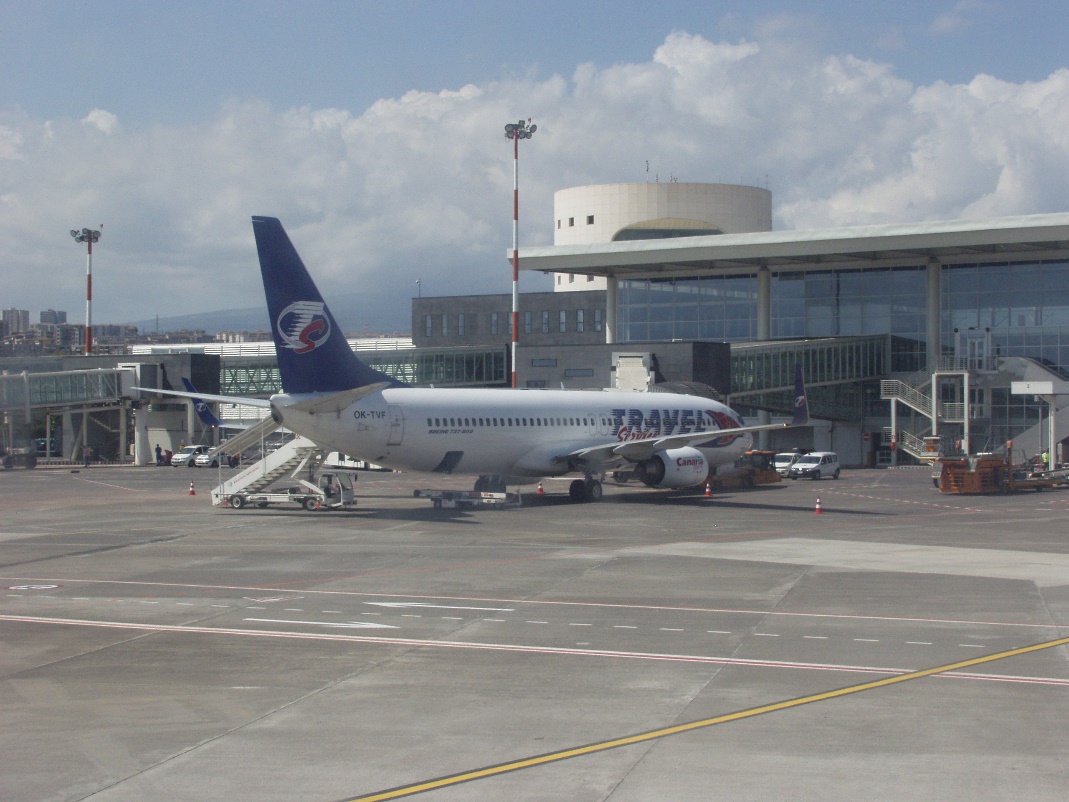 And now?
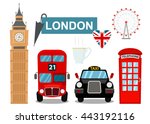 Welcome to London
Eating time in Uk!
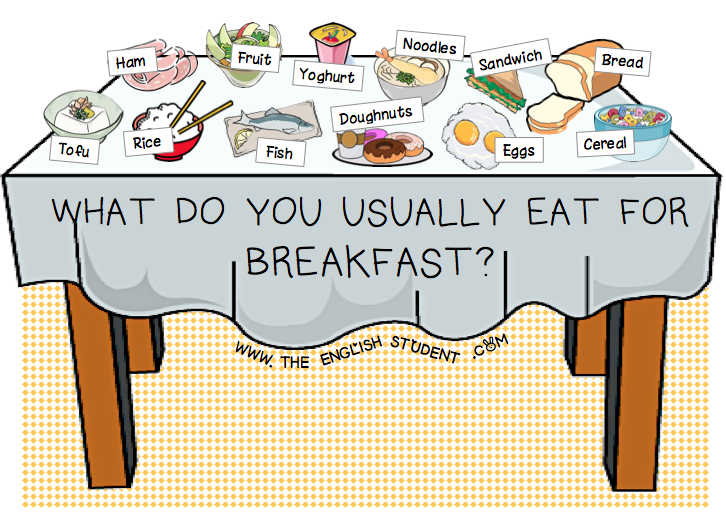 Eating time-
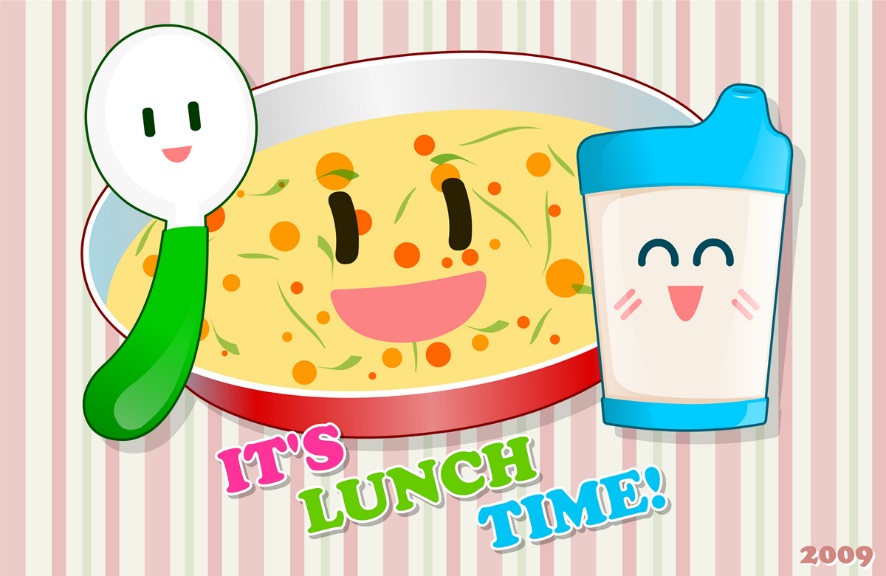 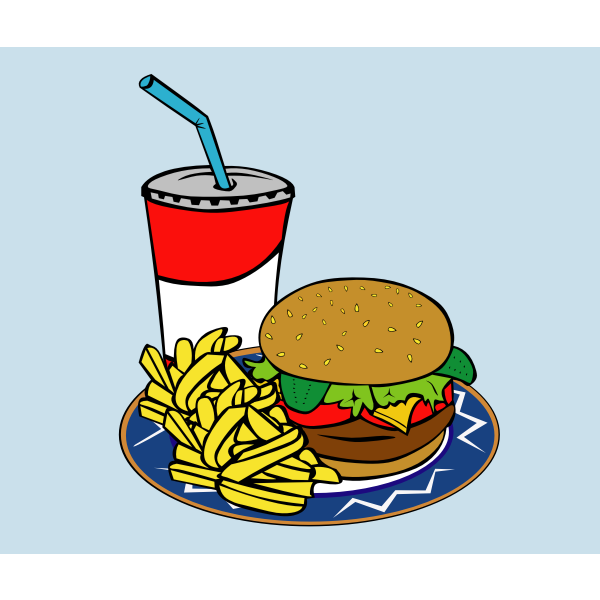 Eating time in Uk: It is Xmas Time
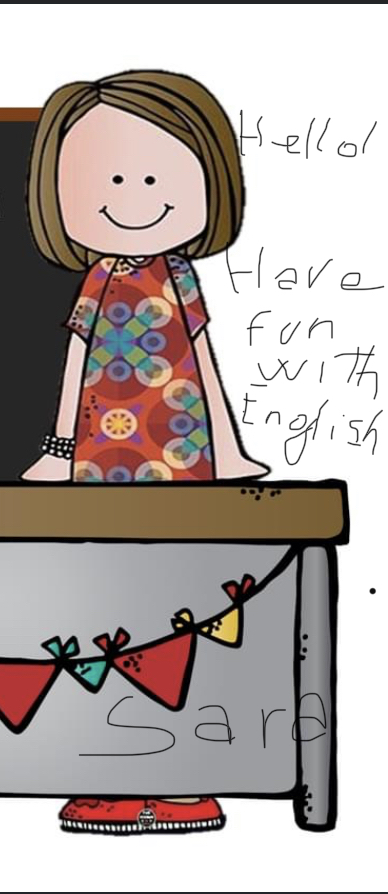 Have fun with me!
Xmas
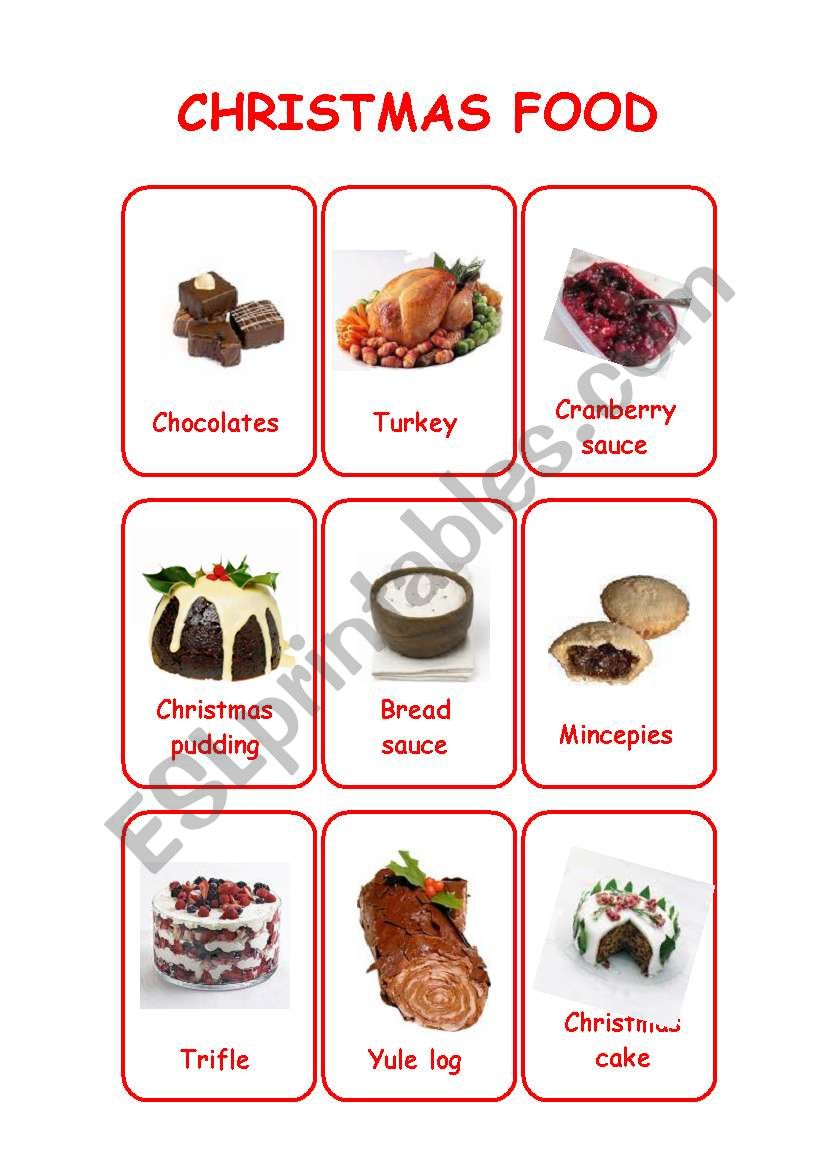 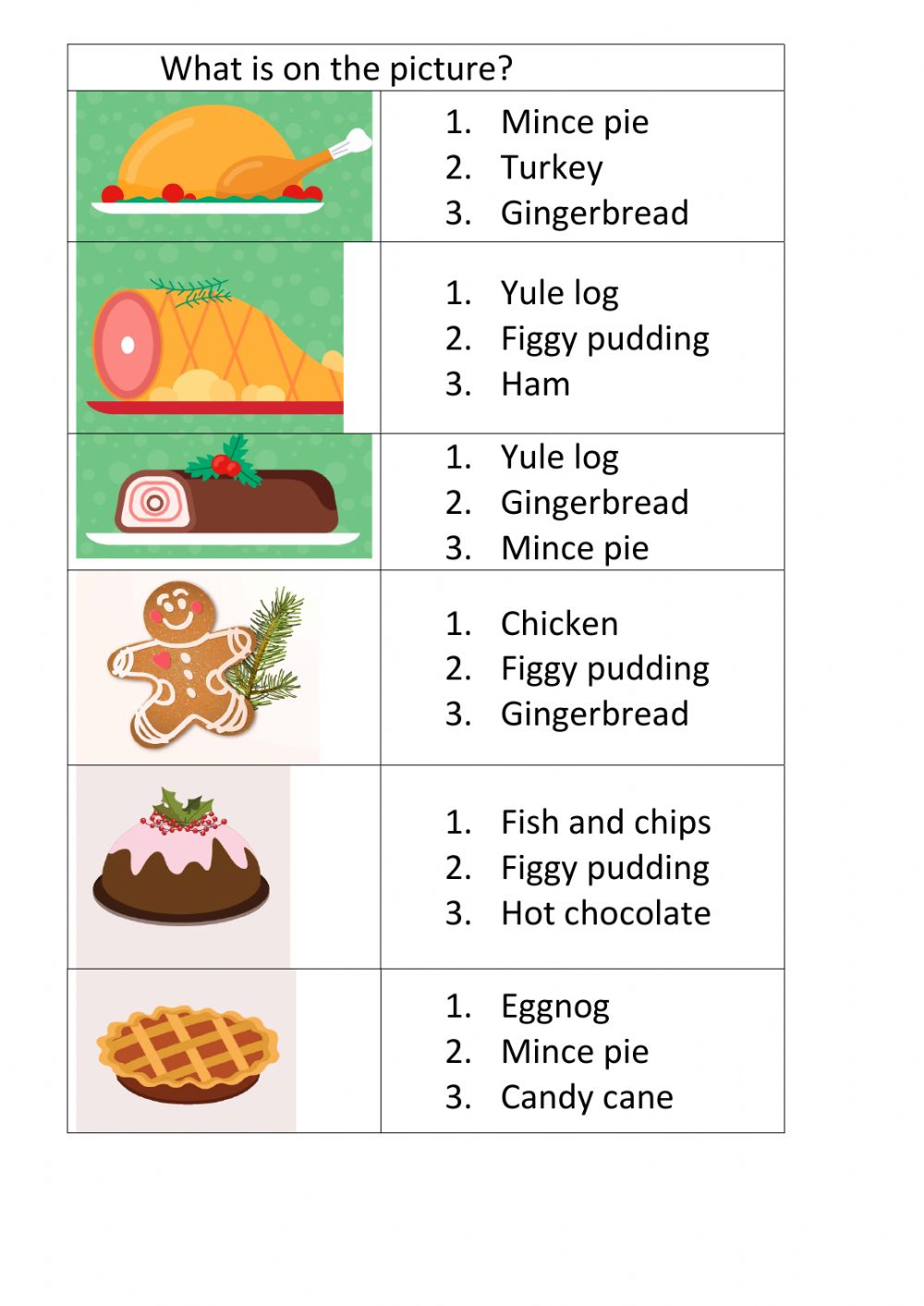 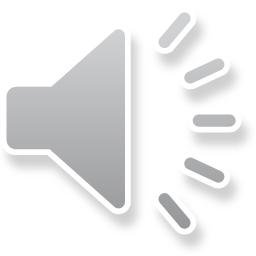 Good bye ….
By teacher Sara